Thyroid Gland
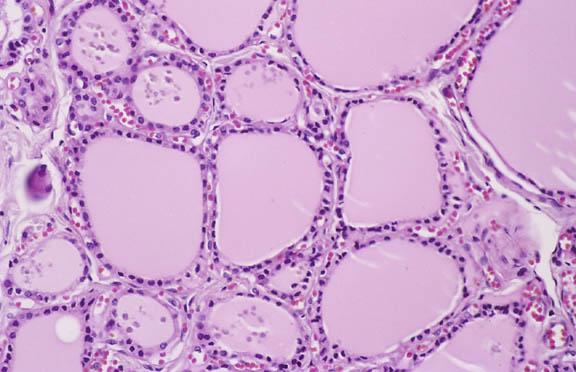 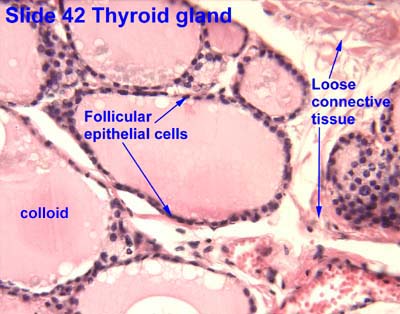 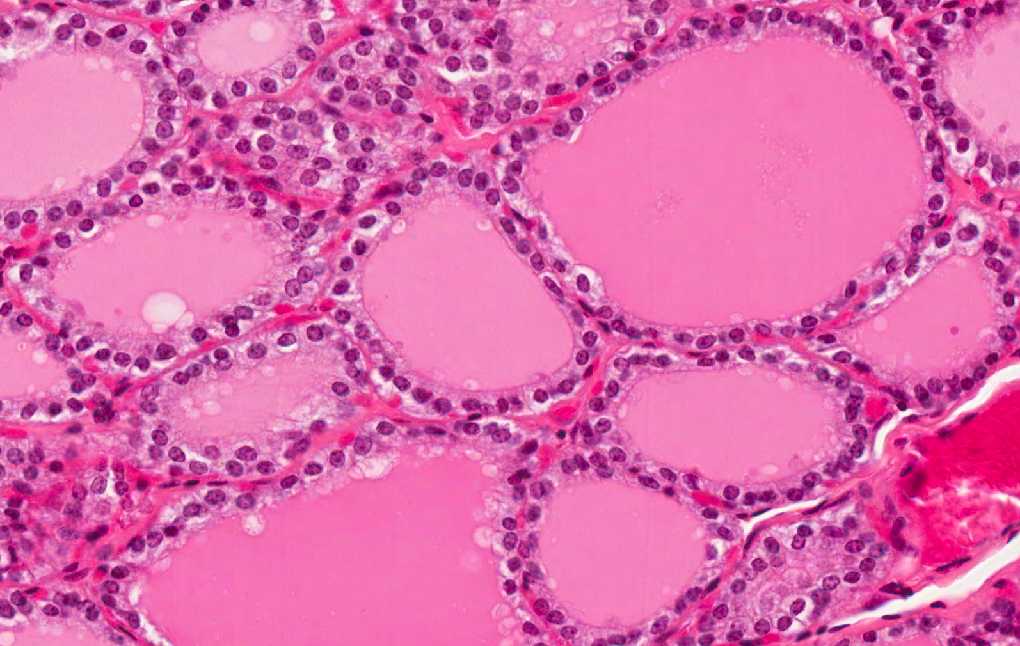 Parafollicular cells
Follicular cells
Colloid
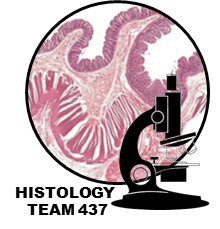 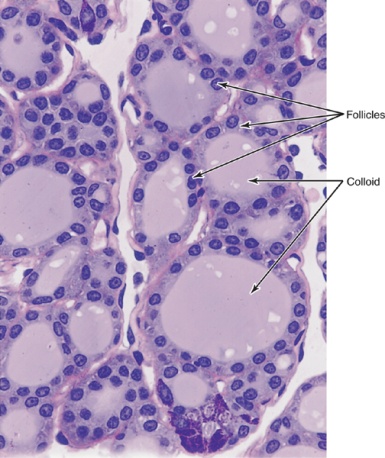 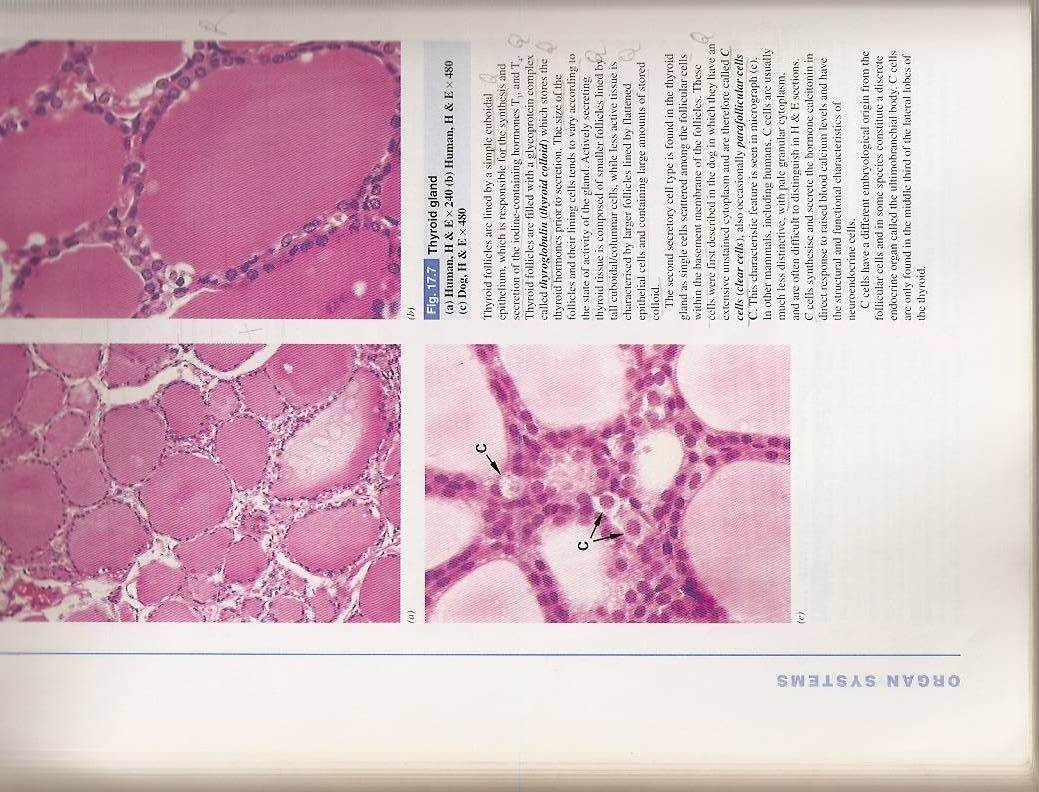 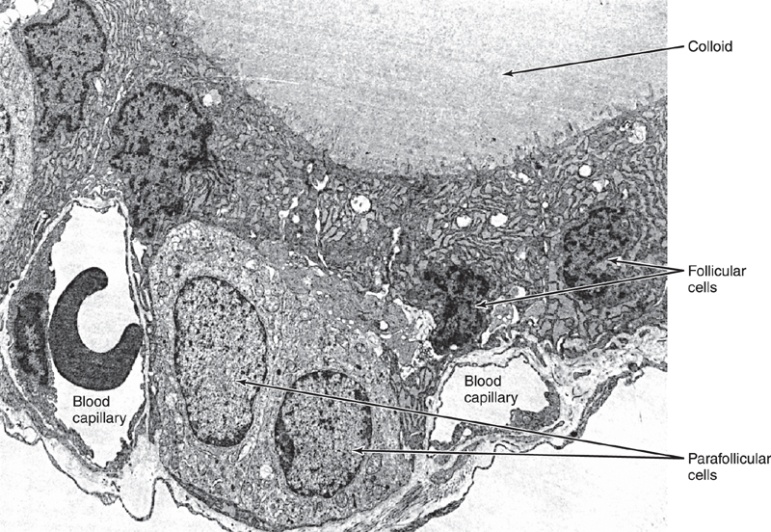 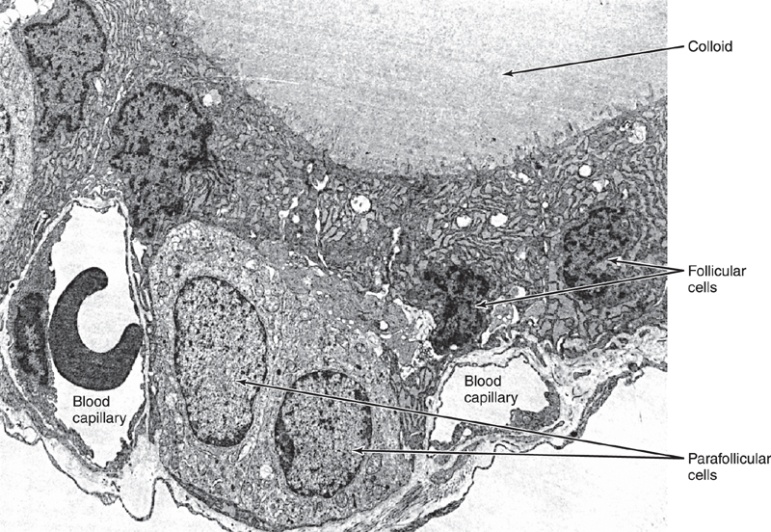 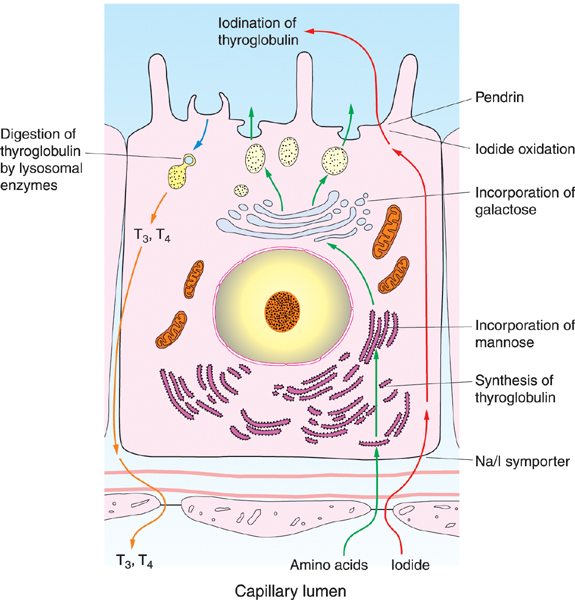 Lysosomes are important because it has peroxidase enzyme which convert reduced iodine to Iodine
The secretory vesicles are Apical in thyroid gland and basal in parathyroid
Calcitonin works with parathyroid hormone to balance the level of Ca++ in the blood
Parathyroid Glands
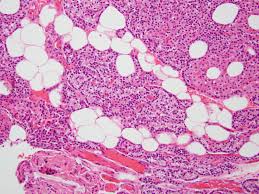 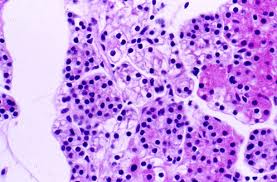 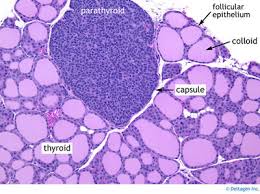 QUESTIONS:

Q1: What is the epithelium of thyroid follicles?
A) Simple columnar epithelium              B) Simple squamous epithelium
C) Simple cuboidal epithelium               D) Simple stratified epithelium

Q2: What type of cells is responsible for the secretion of T4 & T3?
A) Clear cells  B) Principal cells  C) Both of them  D) None of them

Q3: What is the structure whose apices do NOT reach the follicle lumen? 
A) Capsule       B) Follicular cells        C) Parafollicular cells        D) None
 
Q4: What are the cells that can be found singly or in clusters?
A) Clear cells   B) Principal cells    C) None    D) All of them

Q5: Which part of thyroid gland stroma, is thin CT with rich capillary plexus? 
Septa     B) capsule      C) reticular fibers   D) none

Q6: What is the cell responsible for the secretion of Calcitonin? 
A) follicular cells        B) parafollicular cells       C) All of them      D) none
1- C
2- B
3- C
4- A
5- C
6- B
Q7: Which one of the following produce parathyroid hormone?
‏A) Follicular cells   B) Parafollicular cell    C) chief cells    D) oxyphill cells 

Q8: Which of the following is a Characteristic of oxyphil cells?
A) Rich in rER                                         B) abundant mitochondria
C) smaller than chief cells                       D) slightly eosinophilic

Q9: Which of the following is a Characteristic of chief cells?
A) Rich in rER   B) abundant mitochondria    C) basophilic   D) All of them

Q10: Which of the following is not a histological structure found in parathyroid gland?
A) Chief cells      B) colloid      C) reticular fibers        D) oxyphil cells

Q11: Which cell has an un-known function and has numerous mitochondria?
A) Follicular cells   B) Parafollicular cell    C) chief cells    D) oxyphill cells
7- C
8- B
9- A
10- B
11- D